Lines, Tubes, Drains Galore 101!
Pierce Lewien MD
Objectives
Understand different types of lines
Understand different types of GI tubes
Understand different types of drains
Analyze and apply basic radiology concepts to line, tube, and drain placement
Evaluate mistakes that arise with line, tube and drain placement.
LINES!
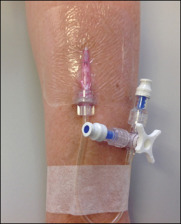 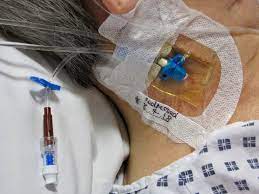 Lines
Peripheral IV: Shorter catheters placed into peripheral circulation (usually hand/arm)
Long dwell: ~5 cm length, placed above antecubital
Midline: 20 cm length, placed proximal to antecubital area but DOES NOT reach central circulation
Advantages of the above
Safe (Low risk of infection)
Easy to obtain
Less painful than central access
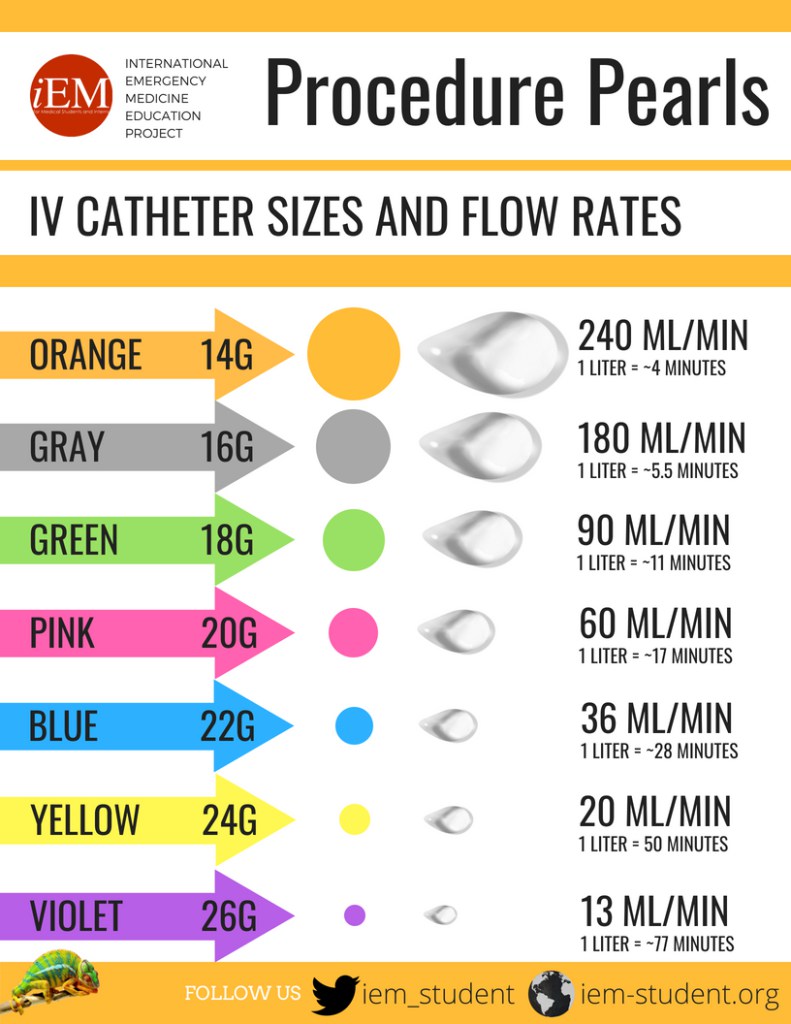 Central lines
Lines that end in the central thorax and either peripherally or centrally inserted
Indications:
Assess for drugs
Irritant drugs, TPN, poor peripheral access, long term administration
Access for extracorporeal blood circuits
RRT, plasma exchange
Monitoring/interventions
Central venous BP/O2 sat, pulmonary arterial pressure, temp transvenous pacing, TTM
Types:
PICC
Non-tunneled central venous catheter
Tunneled catheter
Implanted port
Central lines
Lines that end in the central thorax and either peripherally or centrally inserted
Indications:
Assess for drugs
Irritant drugs, TPN, poor peripheral access, long term administration
Access for extracorporeal blood circuits
RRT, plasma exchange
Monitoring/interventions
Central venous BP/O2 sat, pulmonary arterial pressure, temp transvenous pacing, TTM
Types:
PICC
Non-tunneled central venous catheter
Tunneled catheter
Implanted port
Central lines expanded
Confirming placement
Catheter tip should terminate in the SVC or cavo-atrial junction
Roughly 1-1.5cm above the level of the carina
SVC positioning ok for fluid administration, CVP monitoring
For HD or long term chemo, should be in cavo-atrial junction or RA
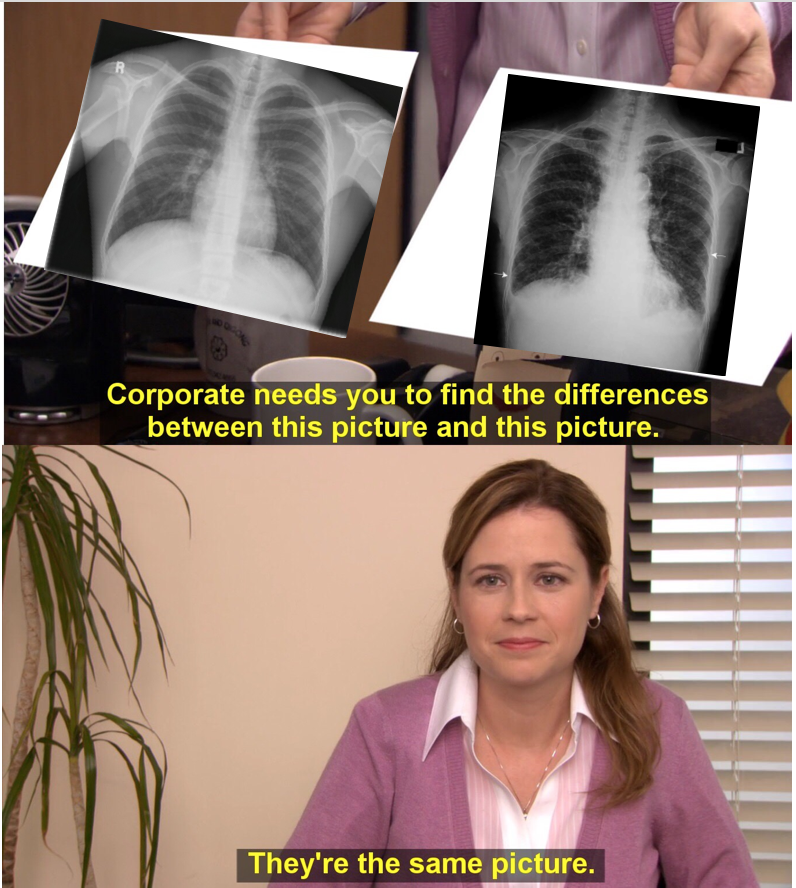 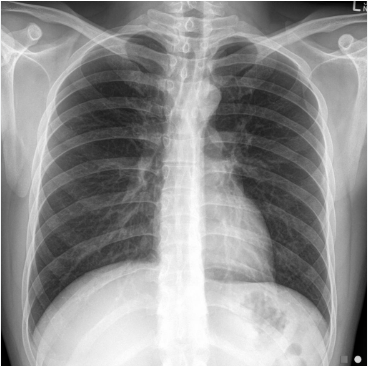 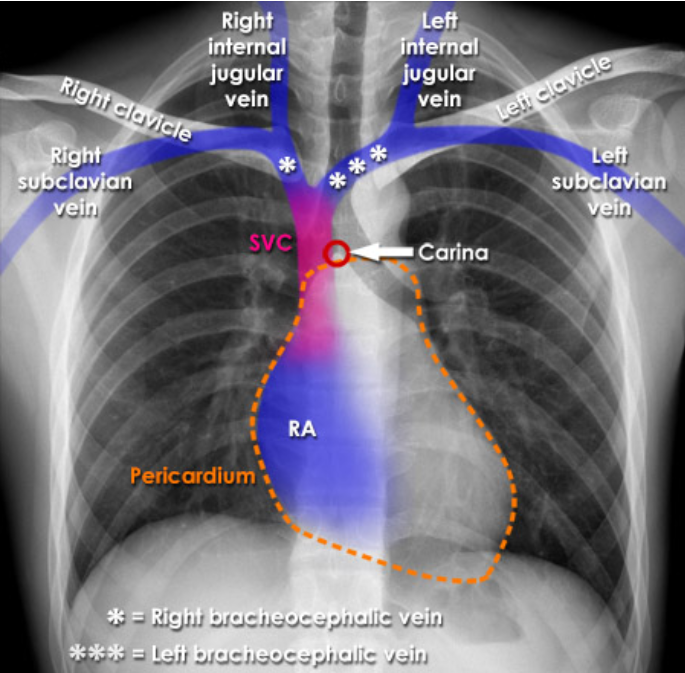 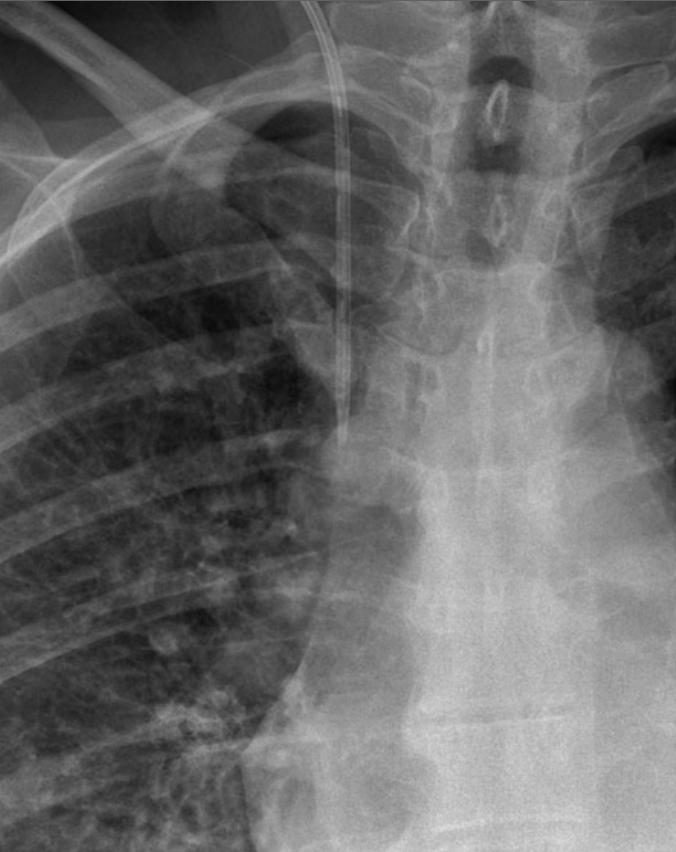 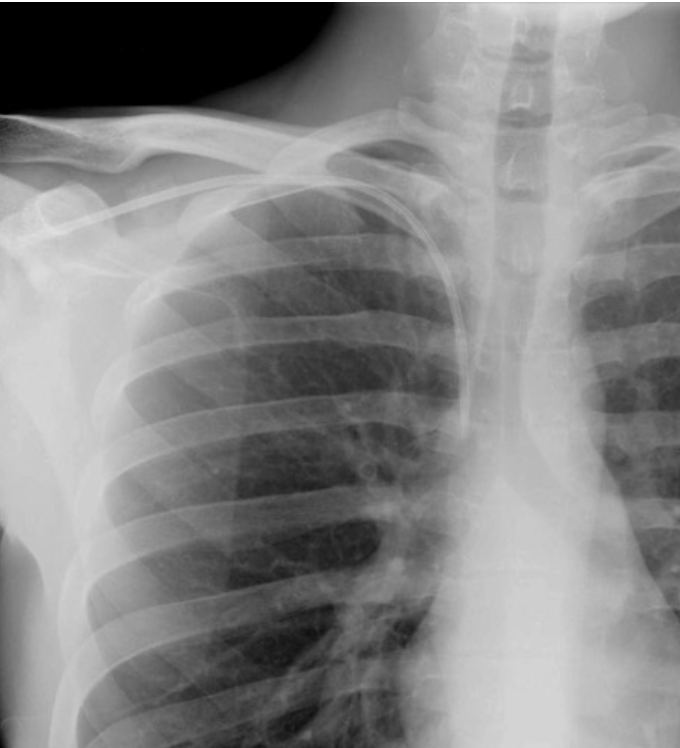 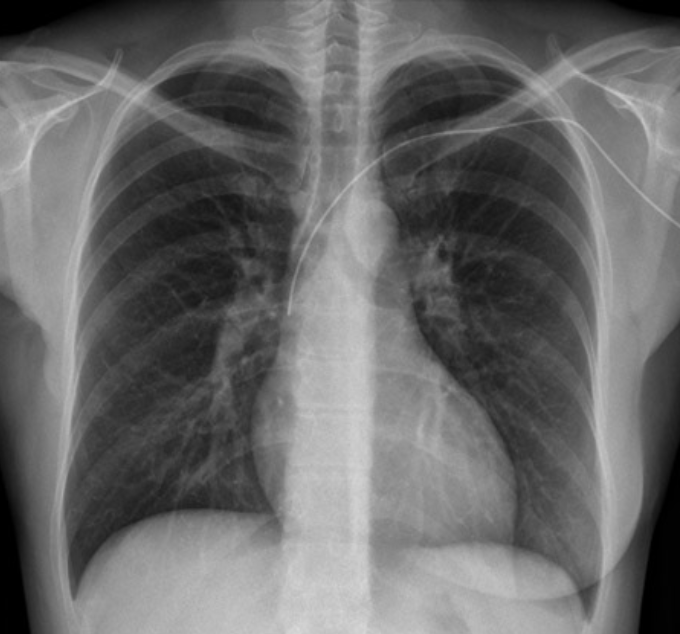 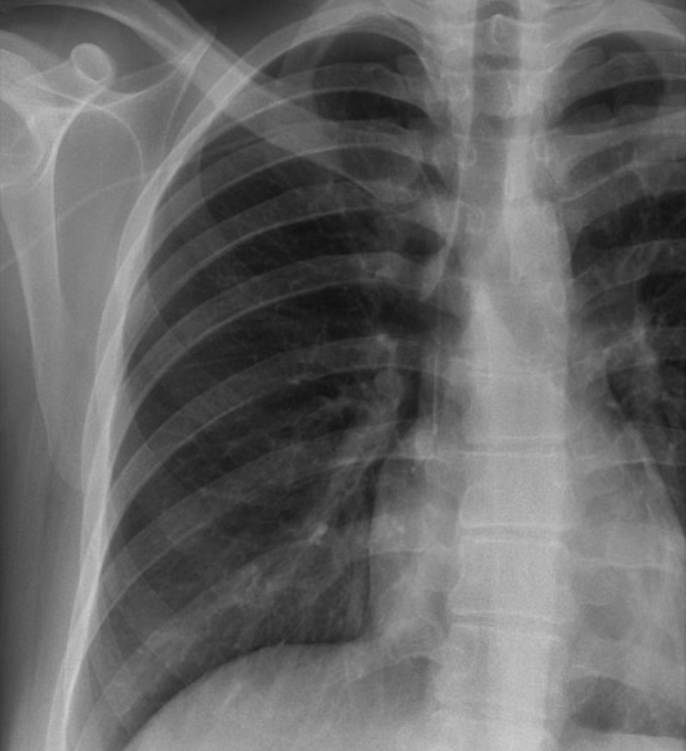 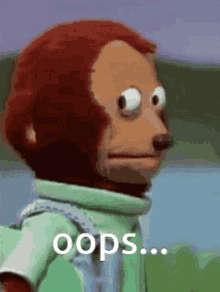 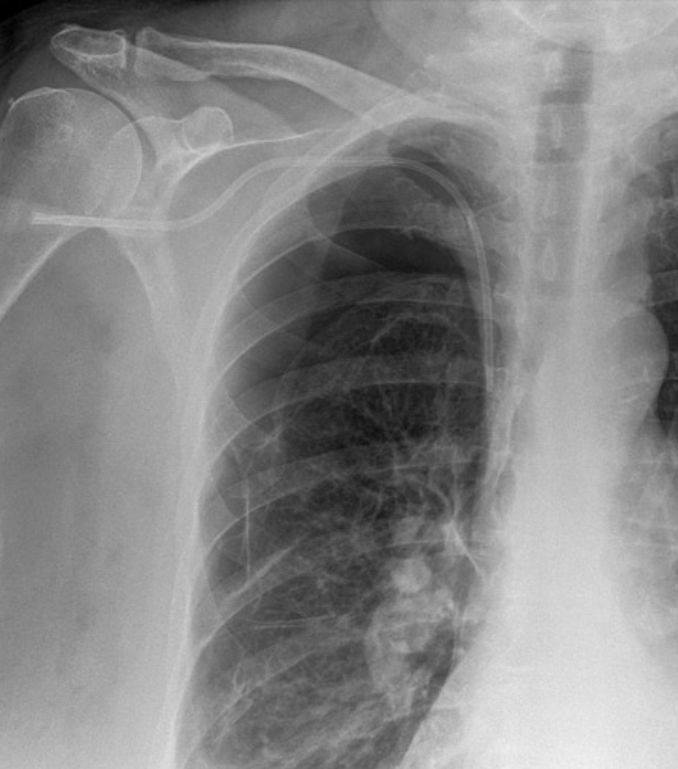 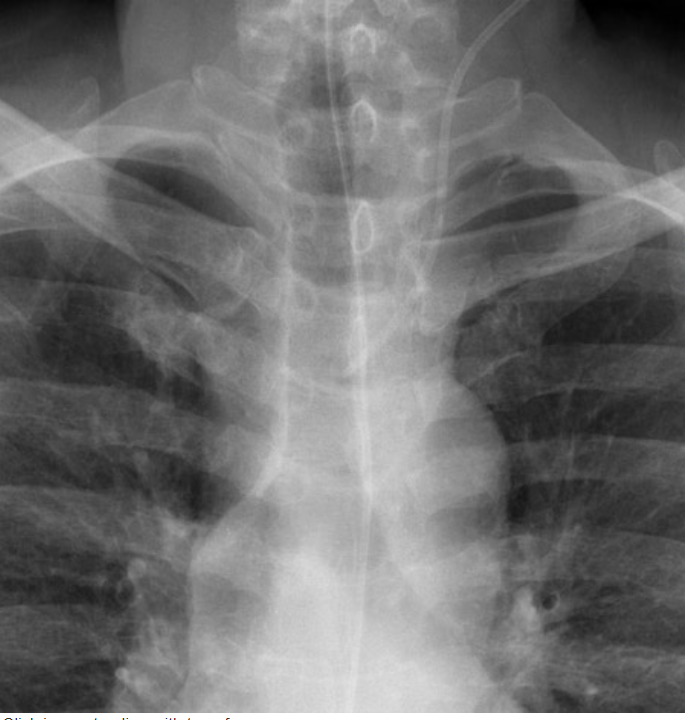 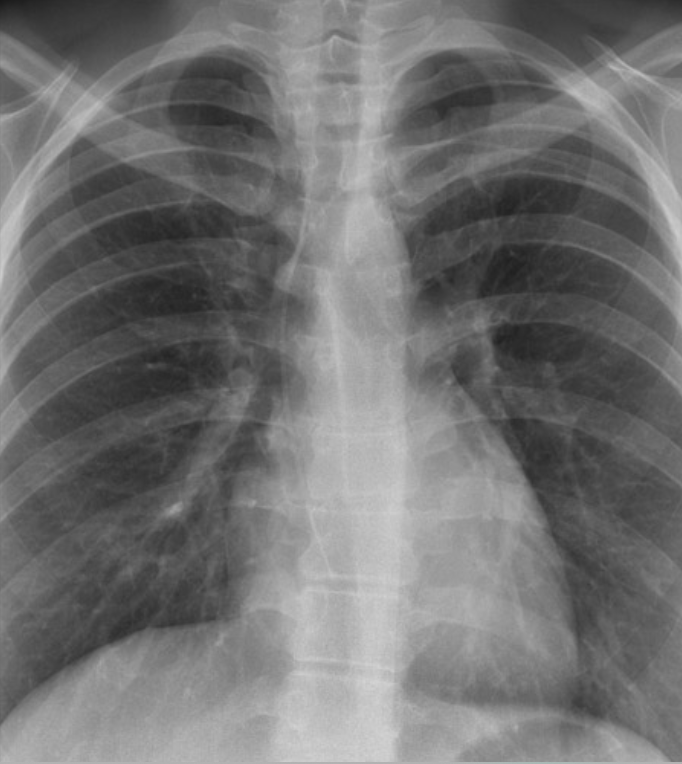 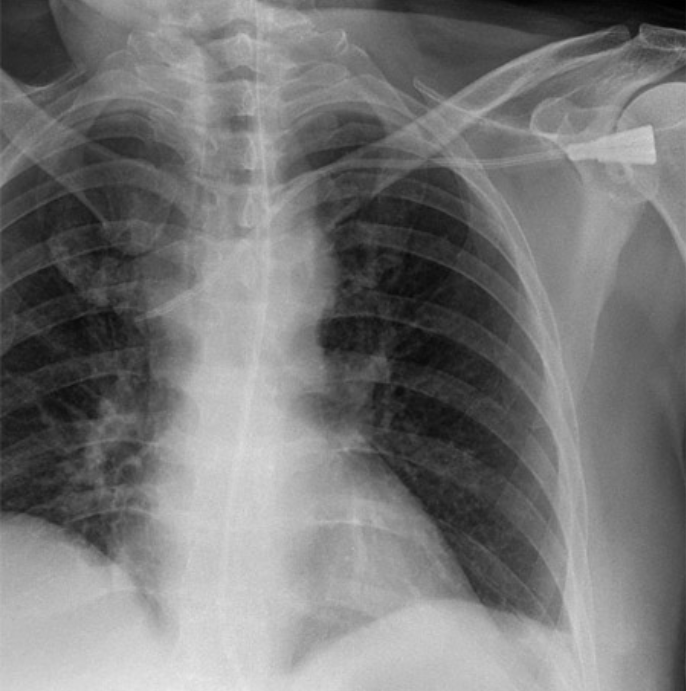 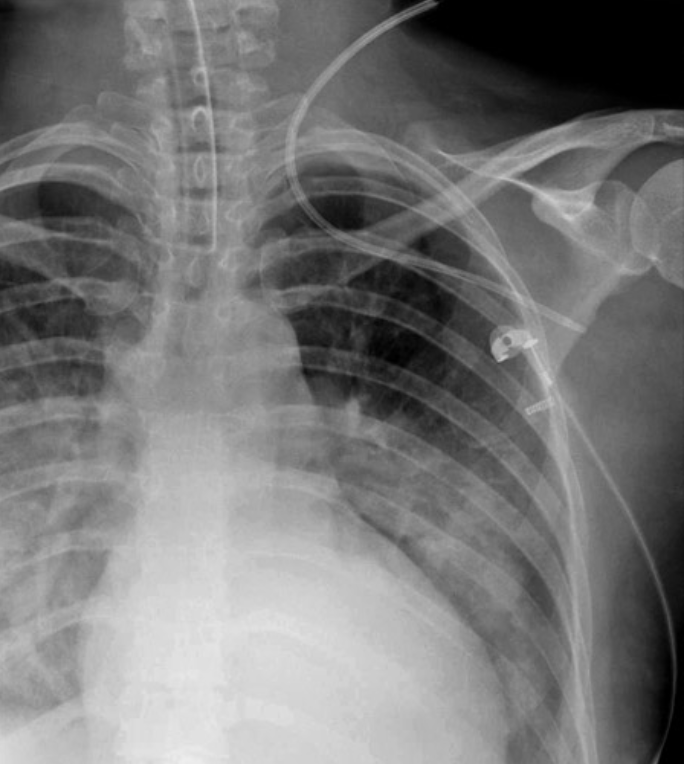 Complications from central lines
Vascular: Bleeding, hematoma, vessel injury
Pulmonary: PTX, pneumomediastinum, nerve injury, air embolism
Cardiac: Arrhythmia, cardiac arrest
Other: Infection, device dysfunction, catheter fracture, thrombosis, central venous stenosis
Trouble deciding on which line to use??
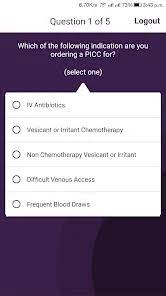 There’s an app for that!
Michigan MAGIC app
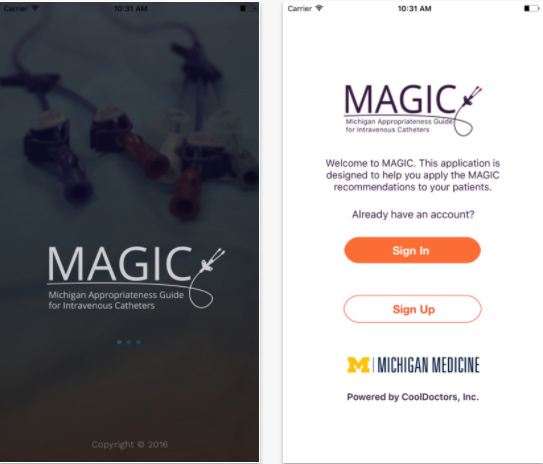 TUBES!
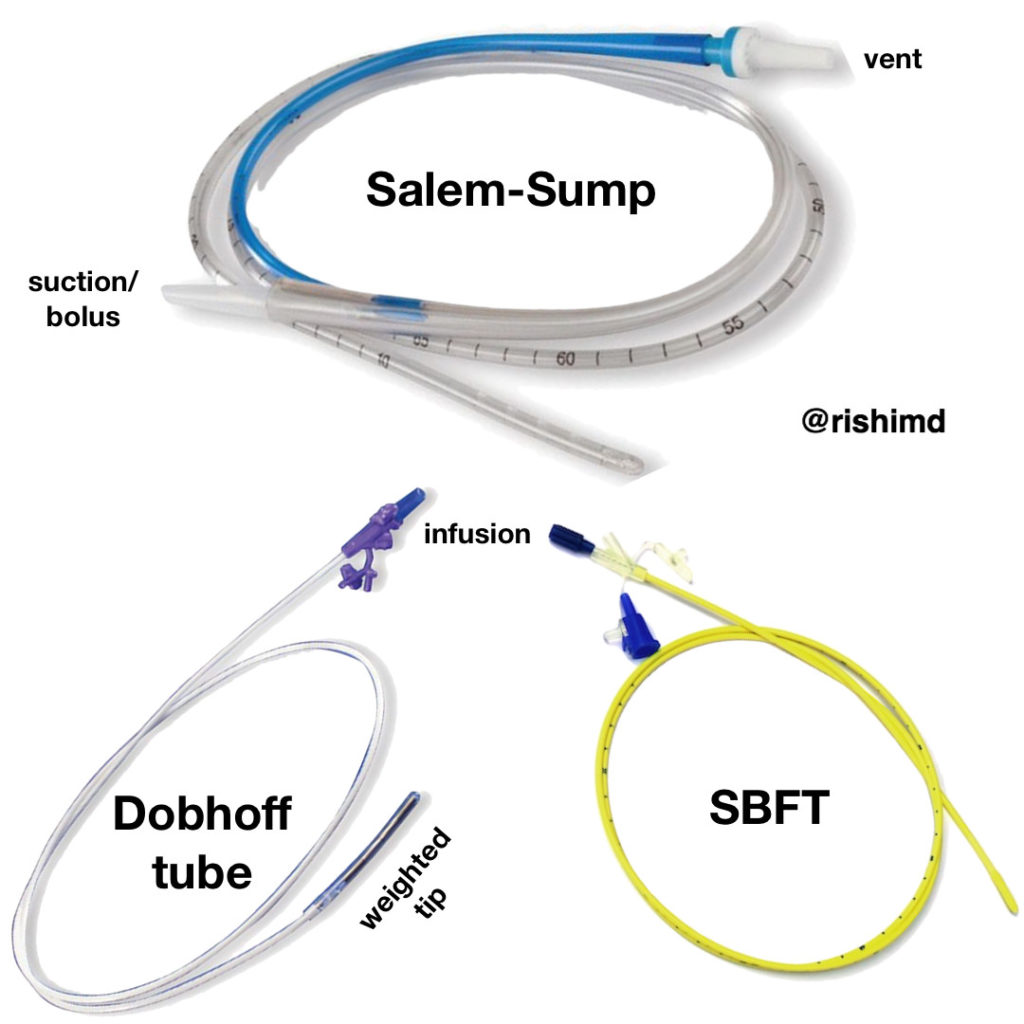 Tubes
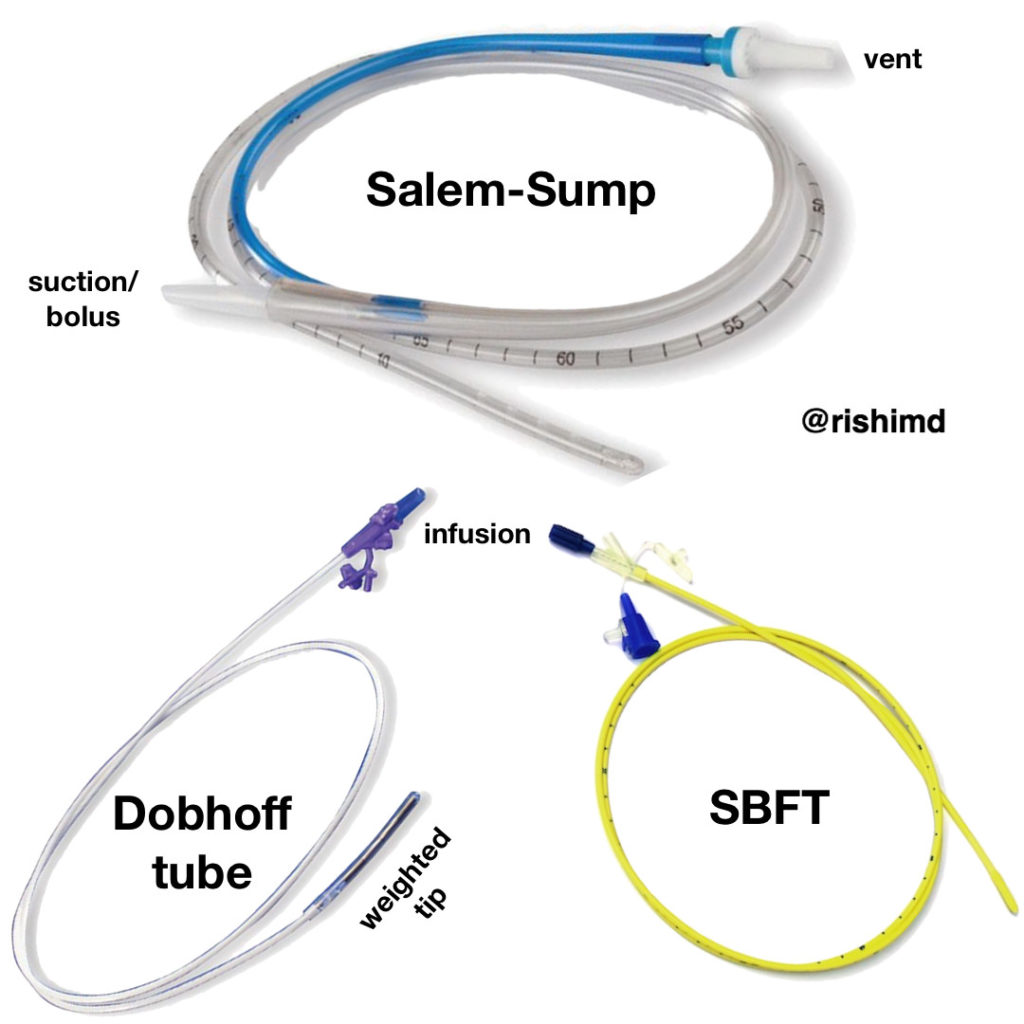 Flexible/Dobhoff/Duo-tube: To 2nd portion of duodenum
Small in diameter
Flexible
More difficult to place
ONLY used for feeding
NG/OG tube 
Larger diameter; stiffer tubing
Used for feeding, suction/decompression, may measure gastric residuals
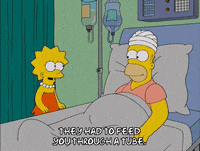 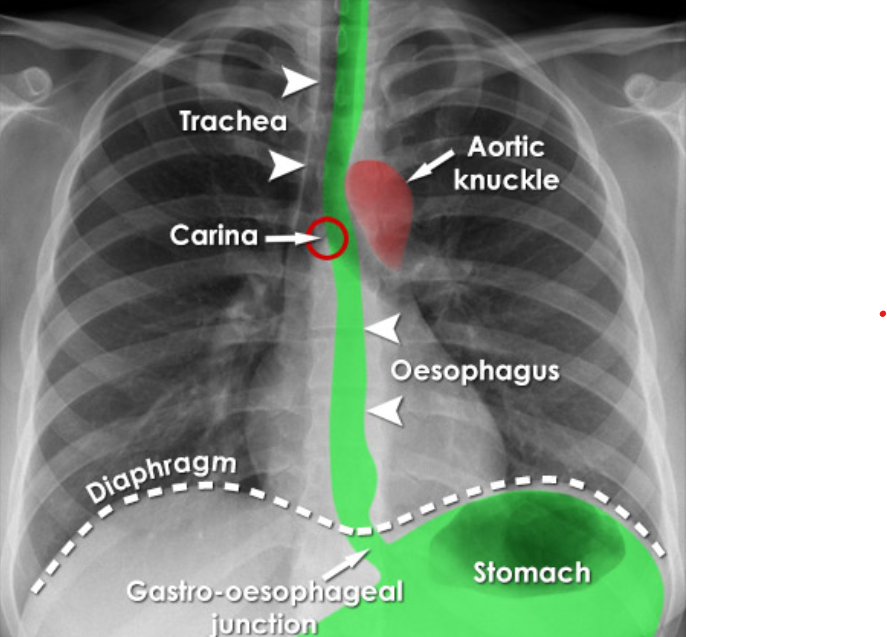 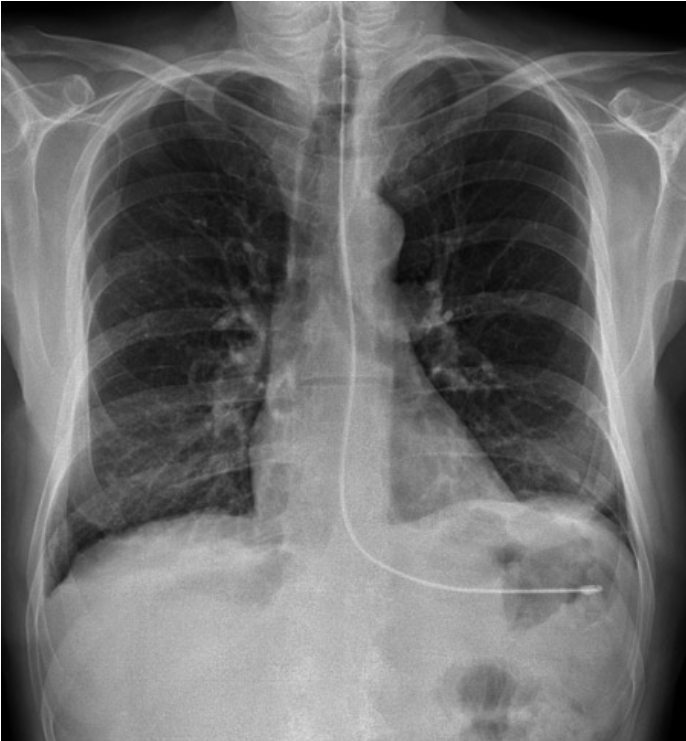 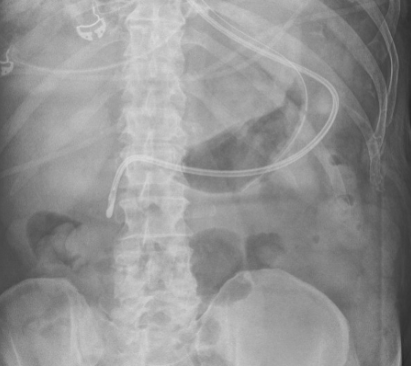 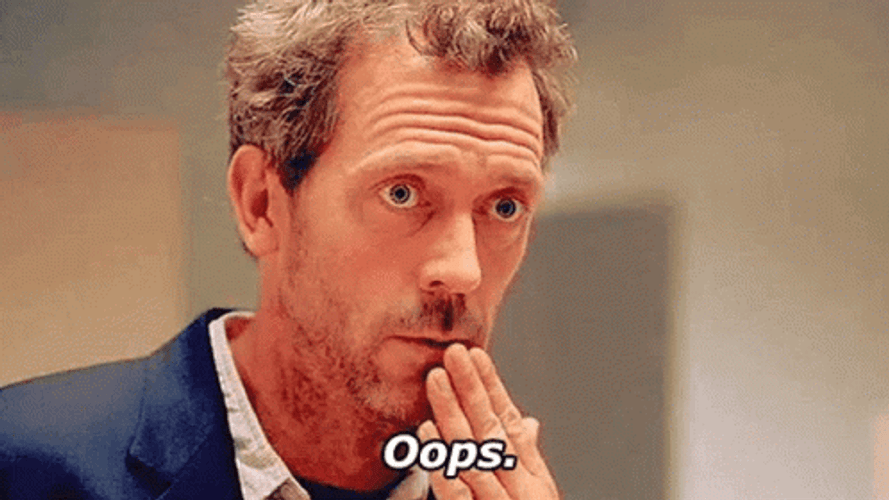 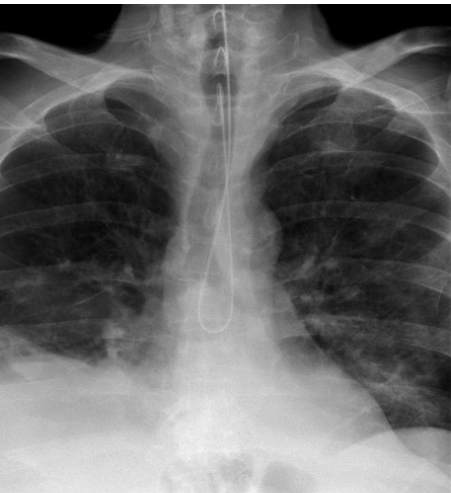 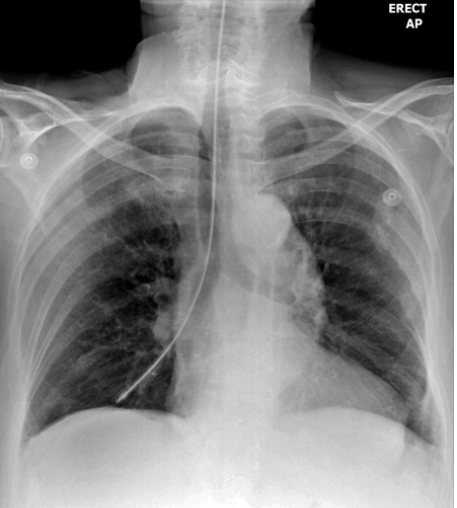 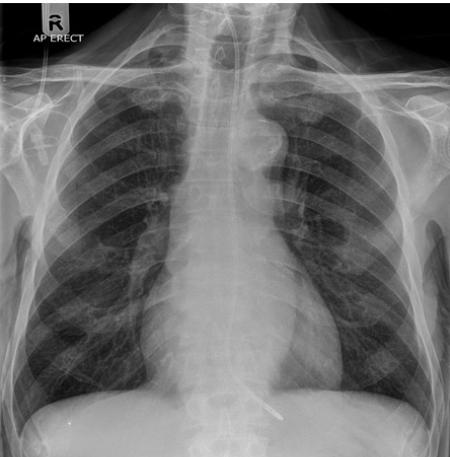 DRAINS!
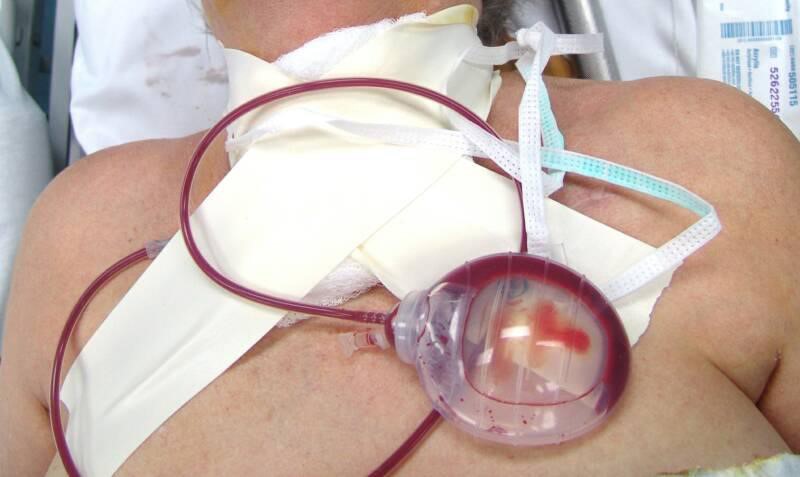 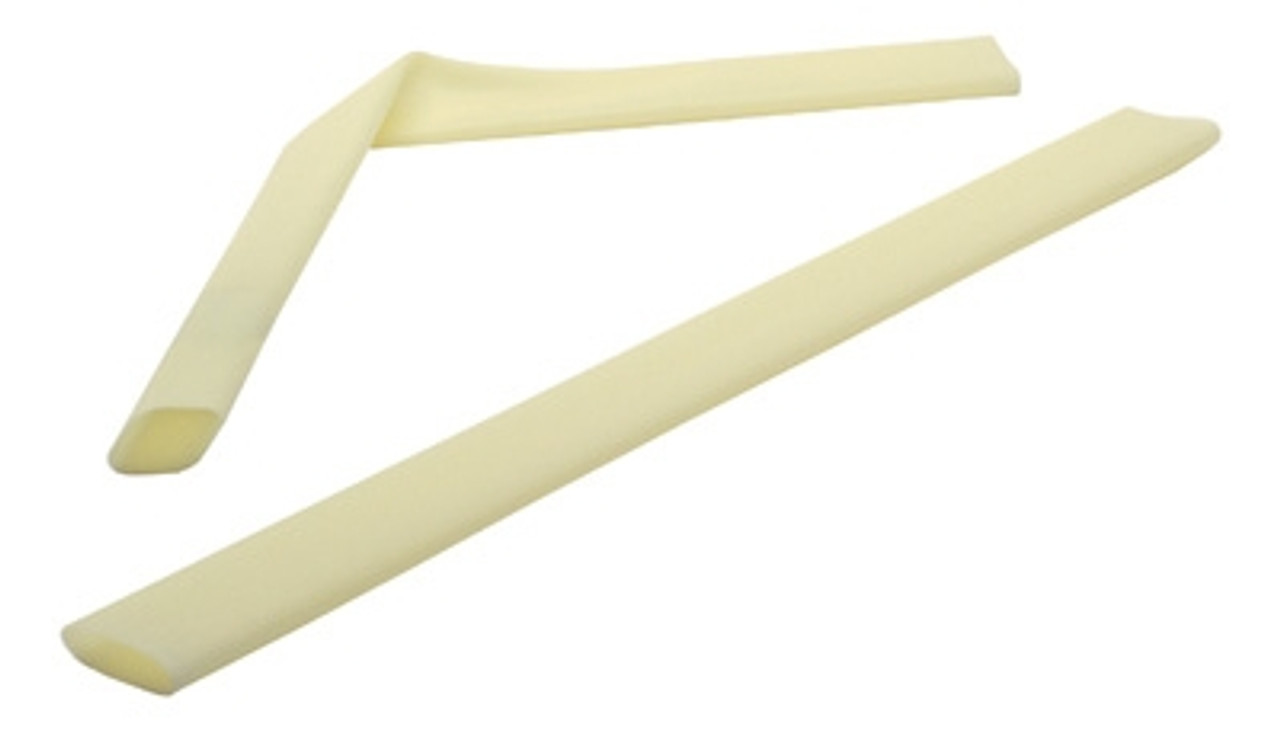 Drains
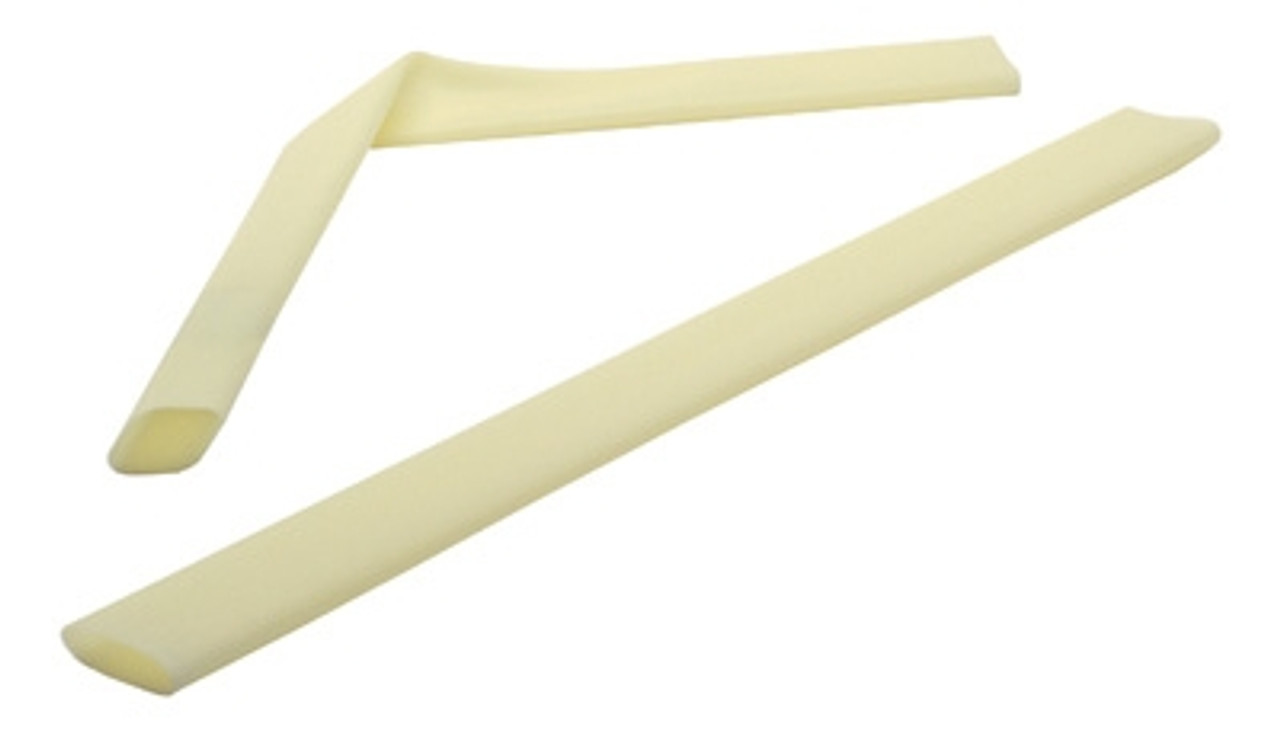 Open 
Inserted into a body cavity or the wound
May not be sutured in 
Safety pin at the end to keep the drain from getting pulled 
End of the drain should be covered by bandage
Examples include Penrose drain
Closed
Closed drainage 
Examples include Jackson-Pratt (JP) drains and Hemovac
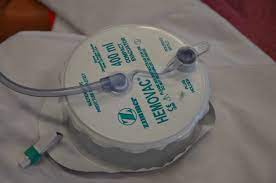 Chest tube (Thoracic catheter, tube thoracostomy, intercostal drain)
Flexible plastic tube inserted through the chest wall
Remove air or bodily fluids from intrathoracic space
Look for color consistency
Drainage per hour
Colors of drainage
Serous: Clear, watery 
Sanguineous: Fresh blood
Serosanguinous: Pale, watery drainage with traces of blood (pink tinged)
Purulent: Thick, yellow, green or brown drainage
Stripping or milking the tubing
Using one hard hold the tubing firmly where it comes out of the skin
With the other hand firmly pinch the tubing using thumb and index finger. Squeeze the tubing and slowly slide tubing toward the drain.
With CT can lead to high negative intrapleural pressure and normally don’t do
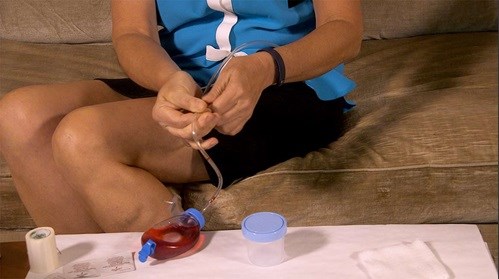 Patient movement and positioning 
Semi or High Fowlers
Side to side turns
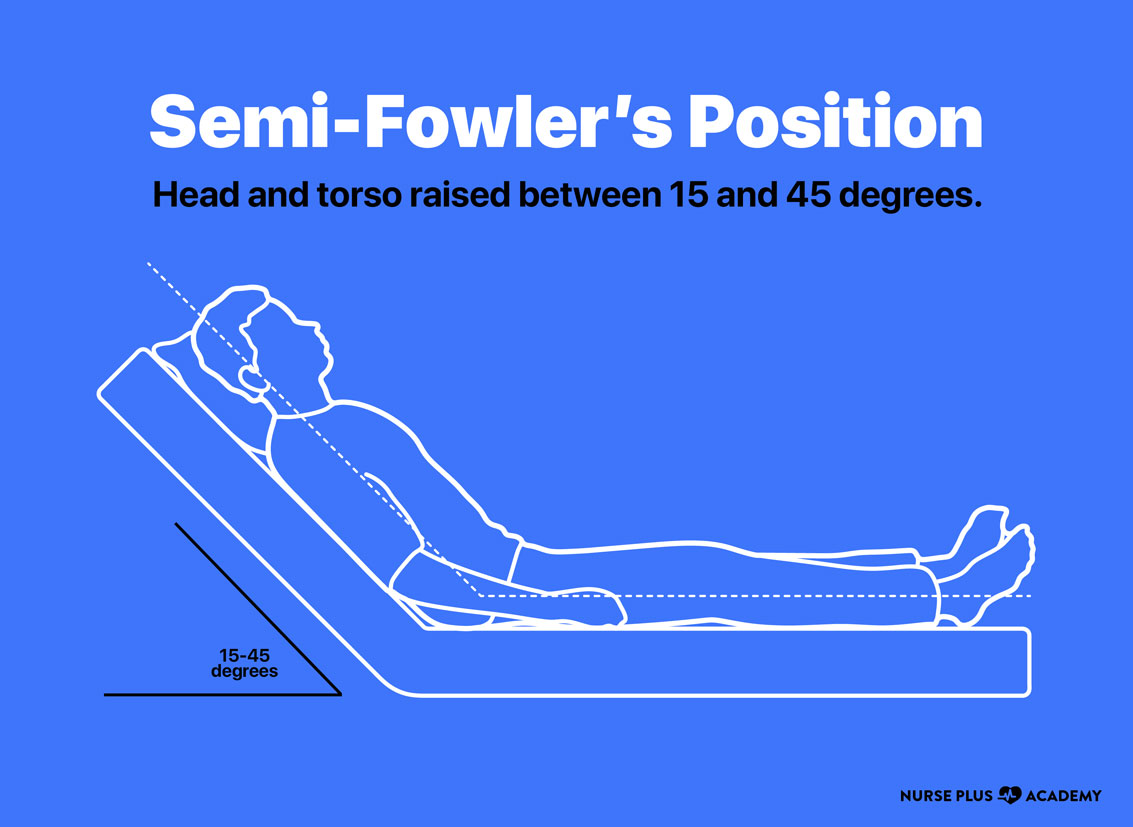 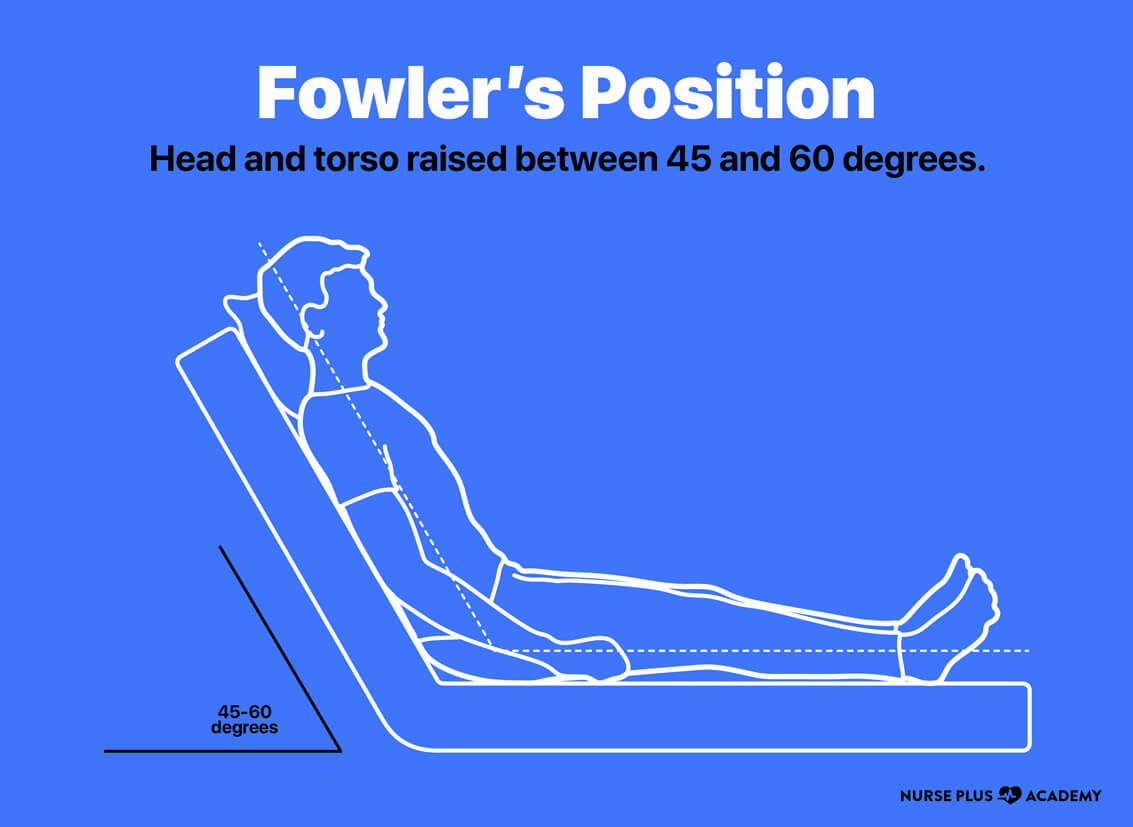 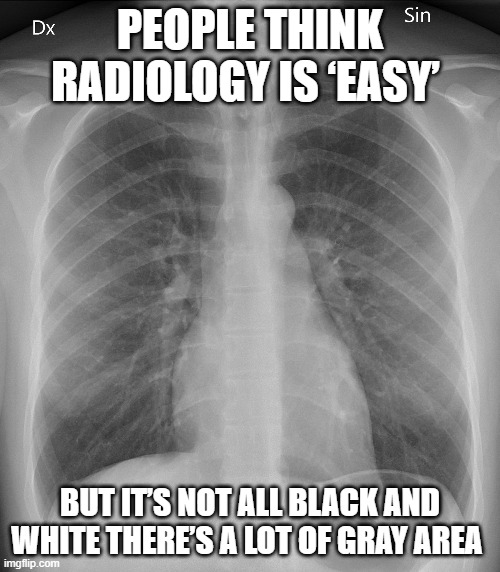 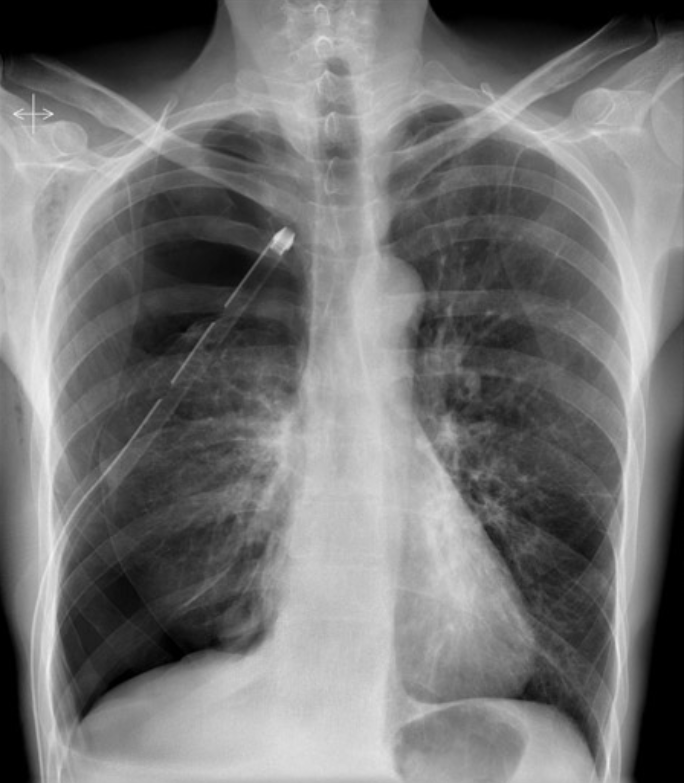 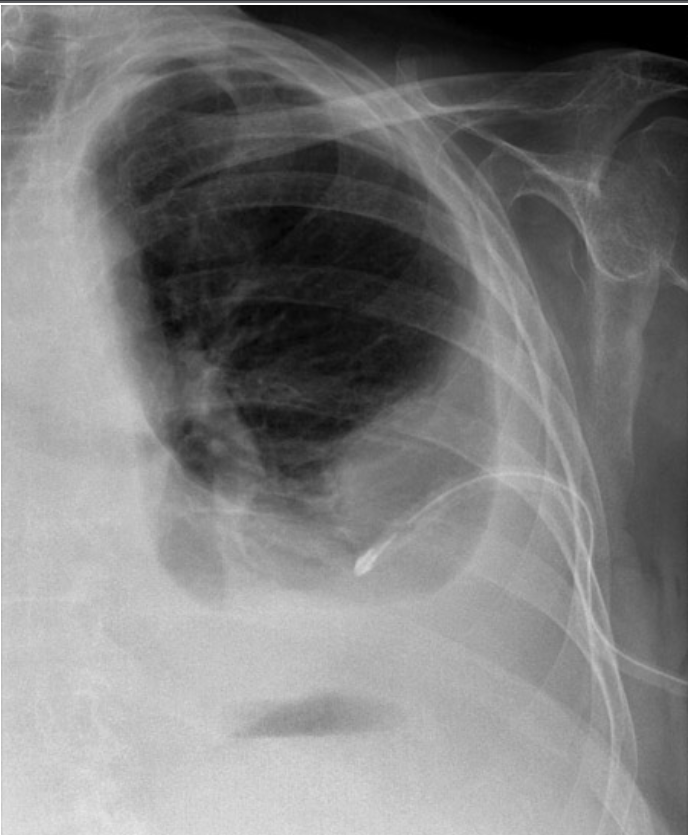 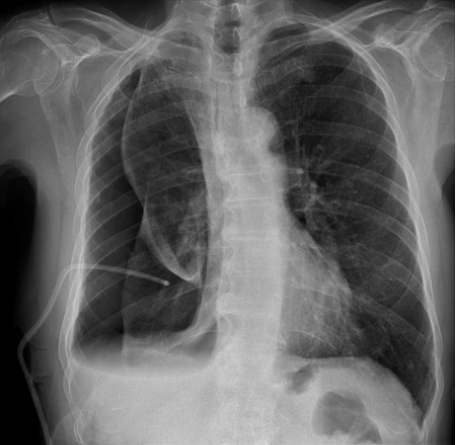 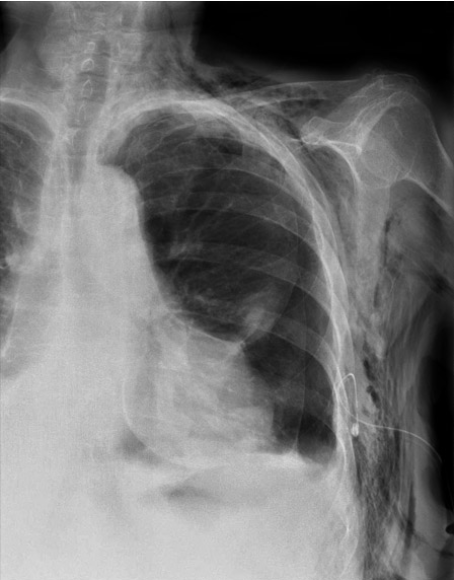 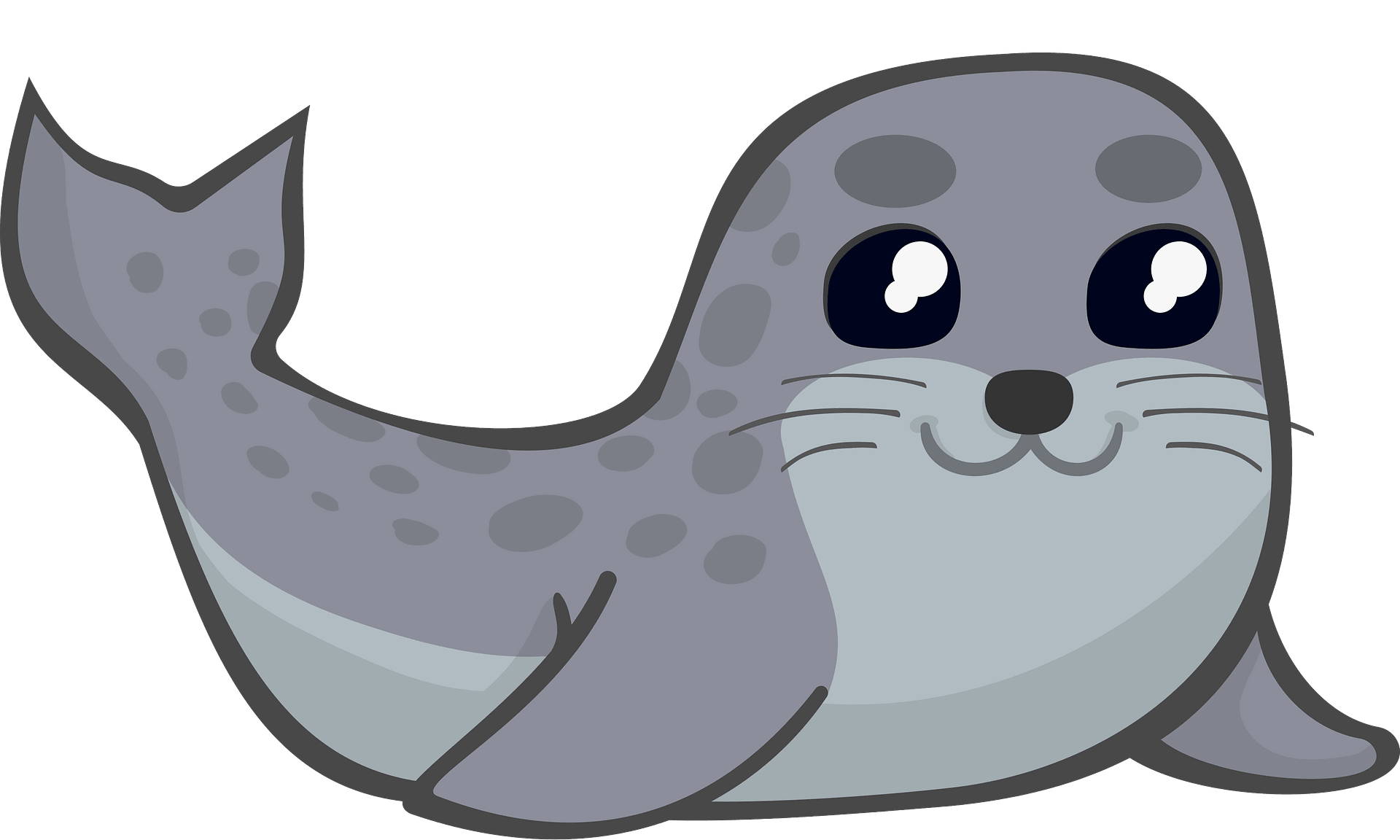 Water seal
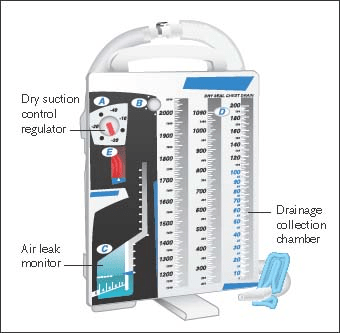 Oscillation of the water level by water seal
Spontaneous breathing
Inspiration: Negative Pressure->Up
Expiration: Positive Pressure->Down
Positive pressure ventilation
Opposite of spontaneous breathing
Tidalling stopped lungs may be fully expanded, air leak, kinked tube, obstruction
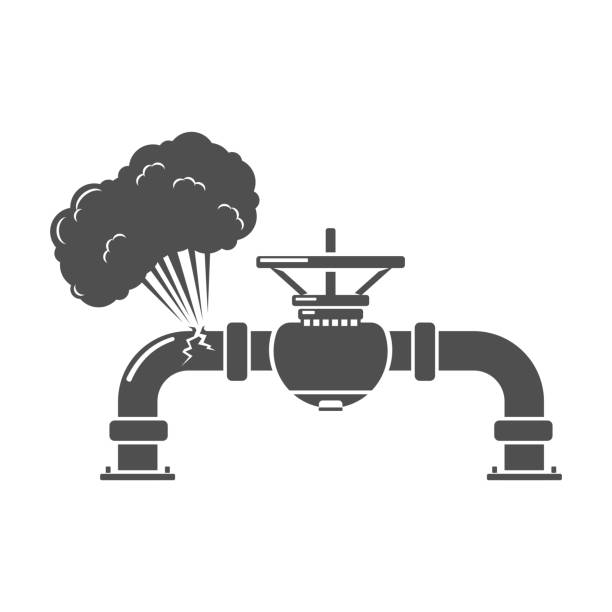 Air leak
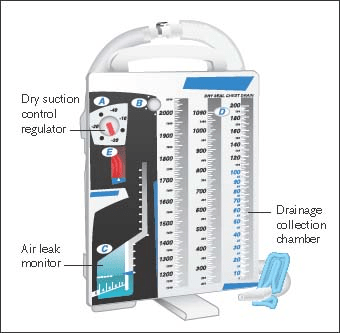 Air leak
Bubbling in water chamber (Normal with PTX initially)
Patient: Alveolar/broncho pleural fistula, PTX 
Excessive space around CT
CT dislodgment
Tubing/connections 
Collect chamber
Pinch insertion site. 
Briefly clamp CT only at most 10 sec if stop then coming from patient
Clamp tubing below the connection stopped? Connection
Clamping at the bottom and still air leak then collection unit
Suction
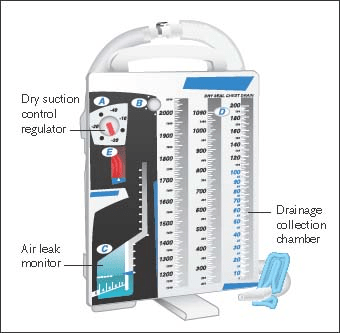 Sufficient wall suction at least 80cm water suction
Look at orange bellow
Water seal then top part disconnected  to allow air out of drainage unit and no orange bellow expansion
What to do if CT dislodged
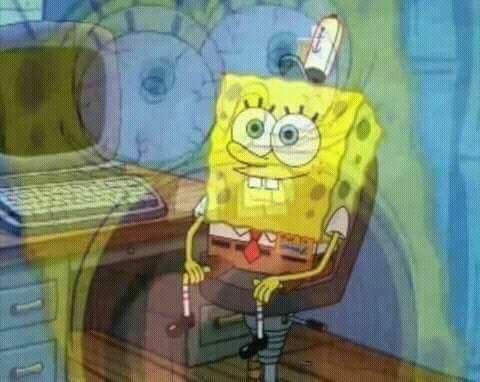 What to do if CT dislodged
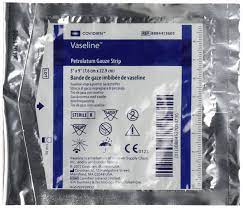 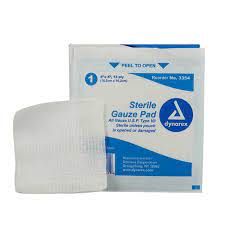 Supplies!
Petroleum gauze, 4x4 gauze, Transparent dressing, 	CT clamp
Cover end of tubing with hand or clamp 
End of CT into sterile water
New chest tube sterile drainage unit
CXR
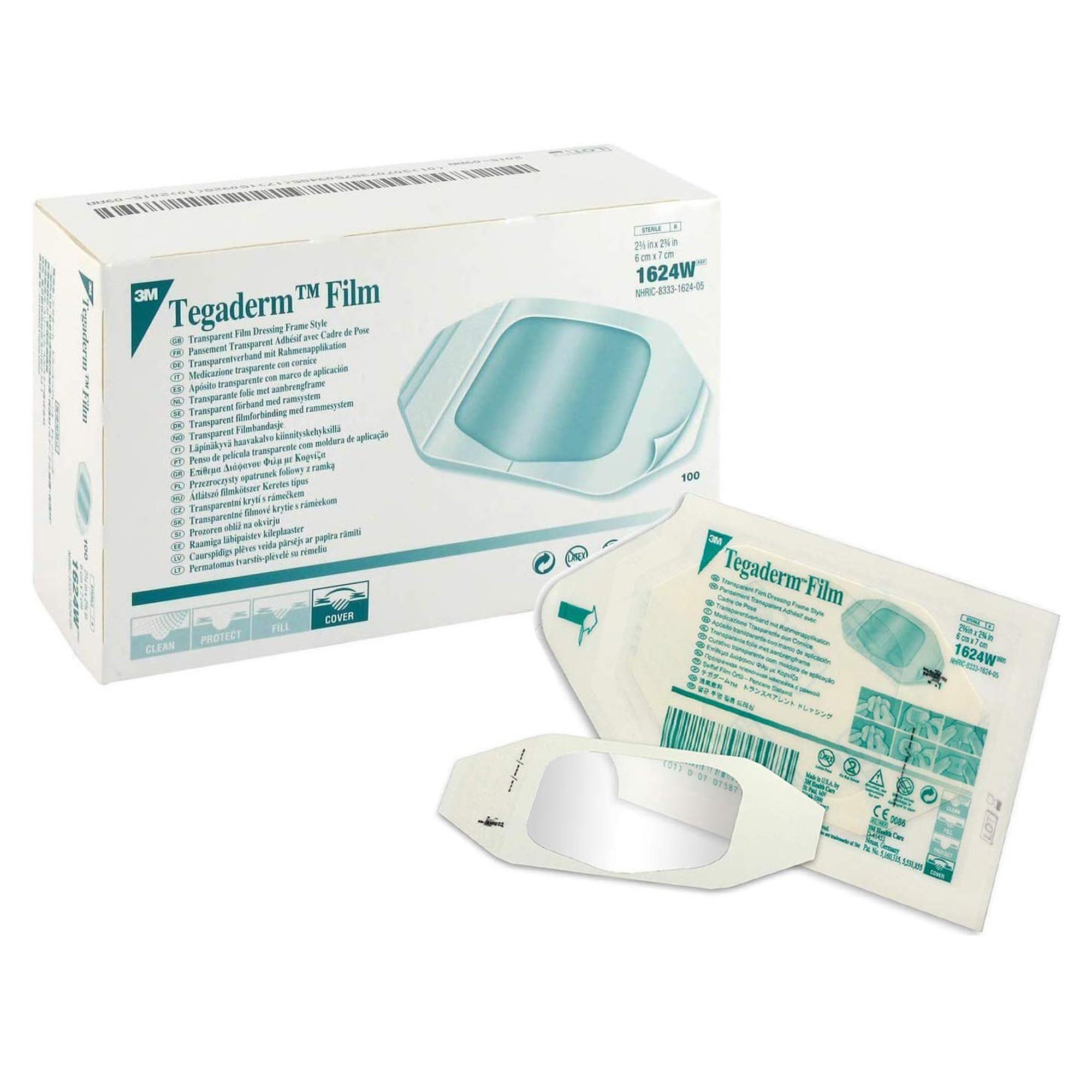 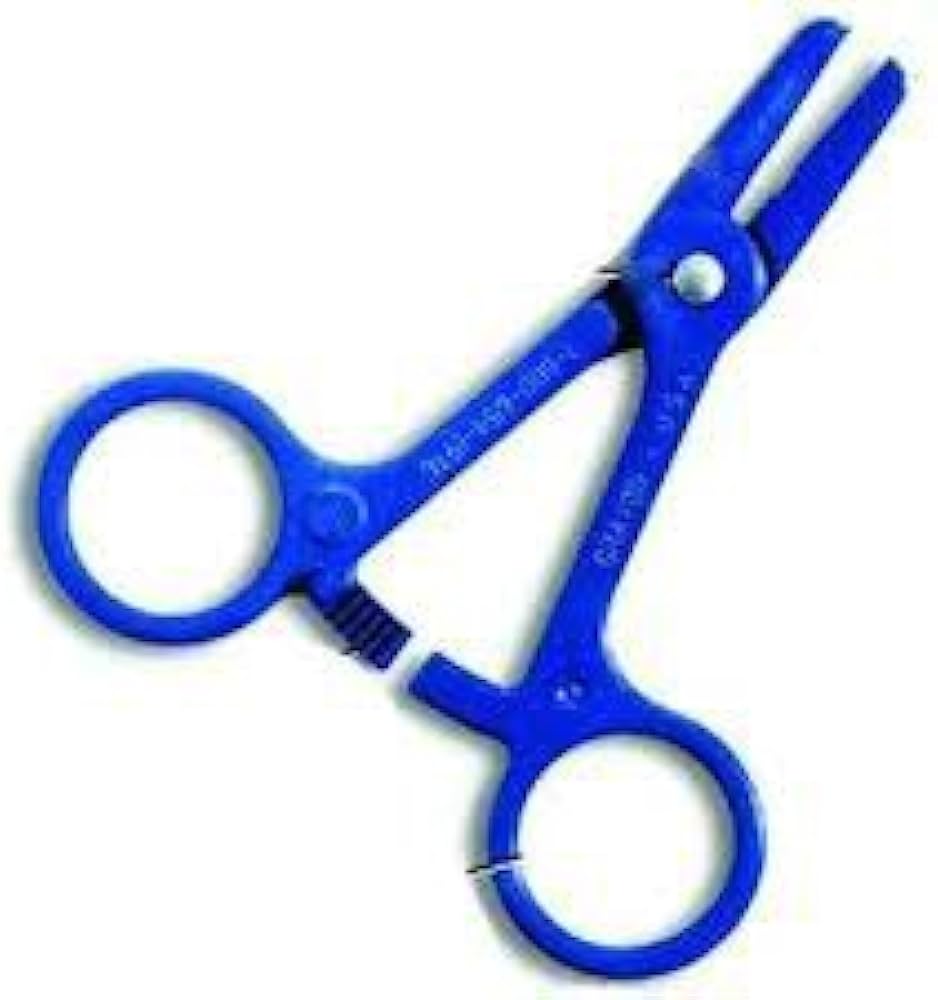 CT pulled out 
Cover insertion site with hand
Patient to cough and long exhale
Petroleum gauze over insertion. Then 3 pieces of 4x4 gauze then transplant dressing
CXR
Oxygen delivery
To be covered in depth by Dr. Bernier
Brief overview of types:
Nasal cannula
Simple mask
Non-rebreather
Venturi mask
High flow NC
ETT
References
Dr. Bernier’s lines/tubes/drains notes adapted from Dr. NovoaTakara’s bootcamp powerpoint 
https://www.thelancet.com/cms/attachment/9453d2af-aa4f-4cdd-bde0-b0f27efded18/fx1.jpg
https://icuunwrapped.co.uk/wp-content/uploads/2018/02/IMG_2488.jpg
https://rk.md/2020/common-types-of-adult-nasogastric-tubes-ngts/
https://www.grepmed.com/images/3199/intravenous-peripheral-management-flowrates-catheter
https://www.facs.org/for-patients/home-skills-for-patients/breast-cancer-surgery/after-your-operation/surgical-drain-care/
https://www.youtube.com/watch?v=YOpzcWc3yrw
https://www.radiologymasterclass.co.uk/tutorials/chest/chest_tubes/chest_xray_chest_drain_misplaced
https://www.radiologymasterclass.co.uk/tutorials/chest/chest_tubes/chest_xray_ng_tube_anatomy
Questions?
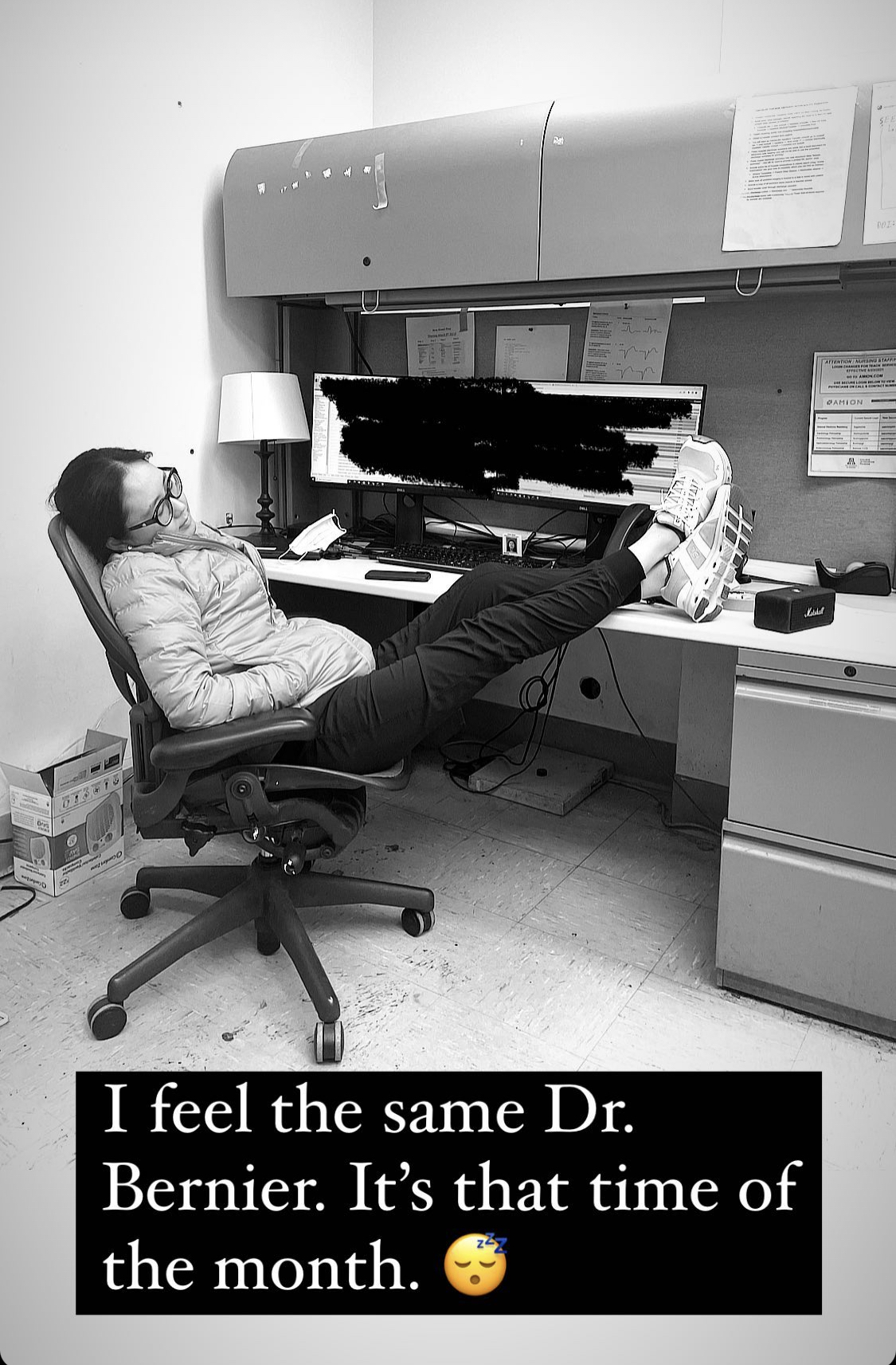 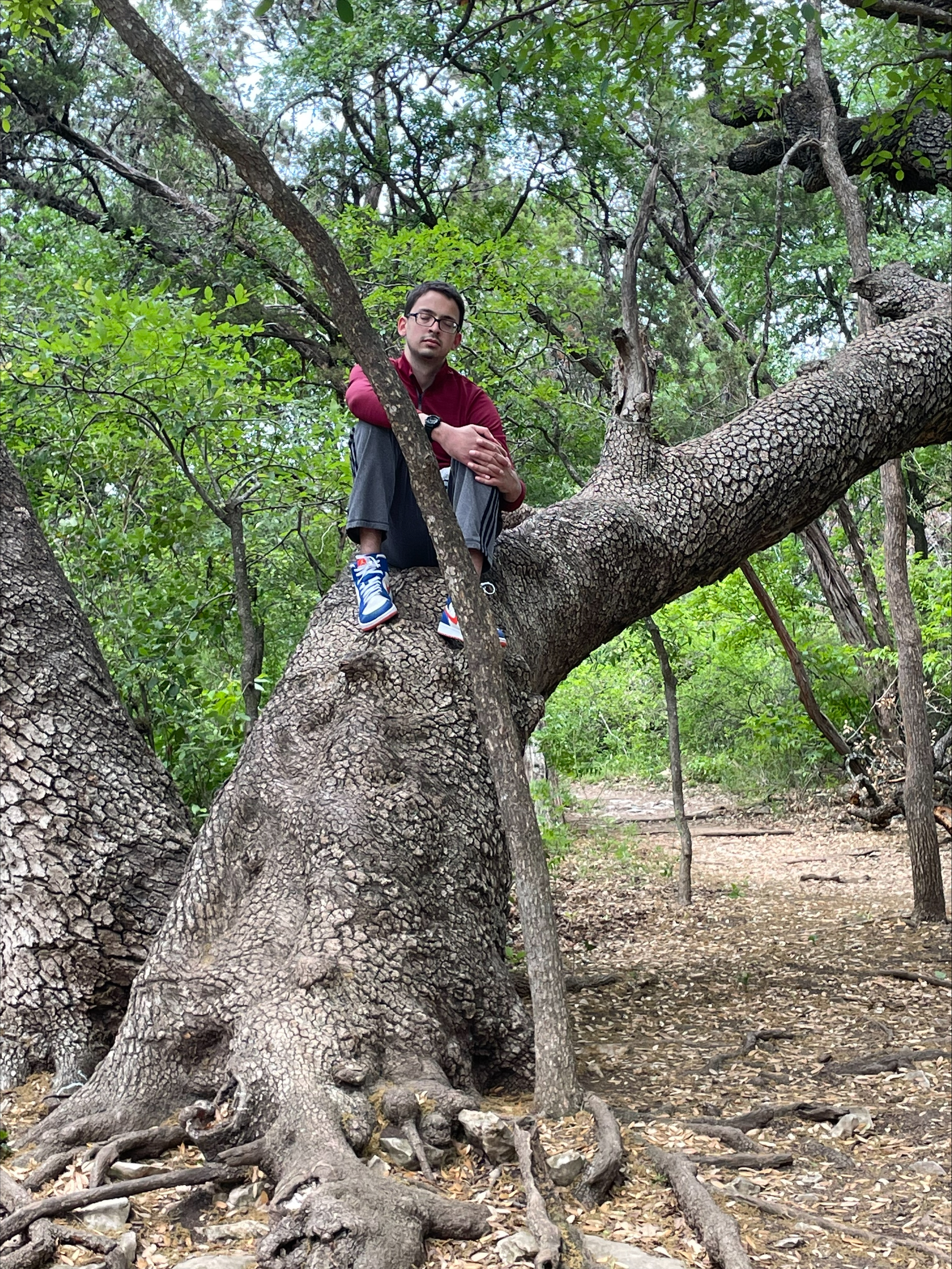